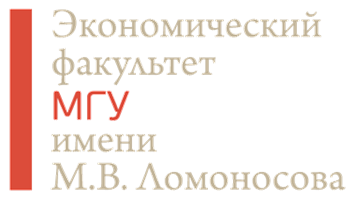 Как отвечать на сложные вопросы детей,которые они задают на занятиях:финансовый апгрейд для педагога
Трухачев Сергей Анатольевич,
заместитель декана экономического факультетаМГУ имени М.В.Ломоносова
31 октября 2020
Американские горки
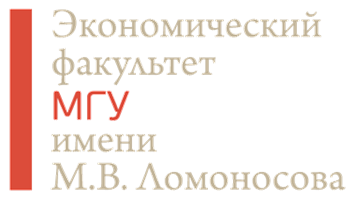 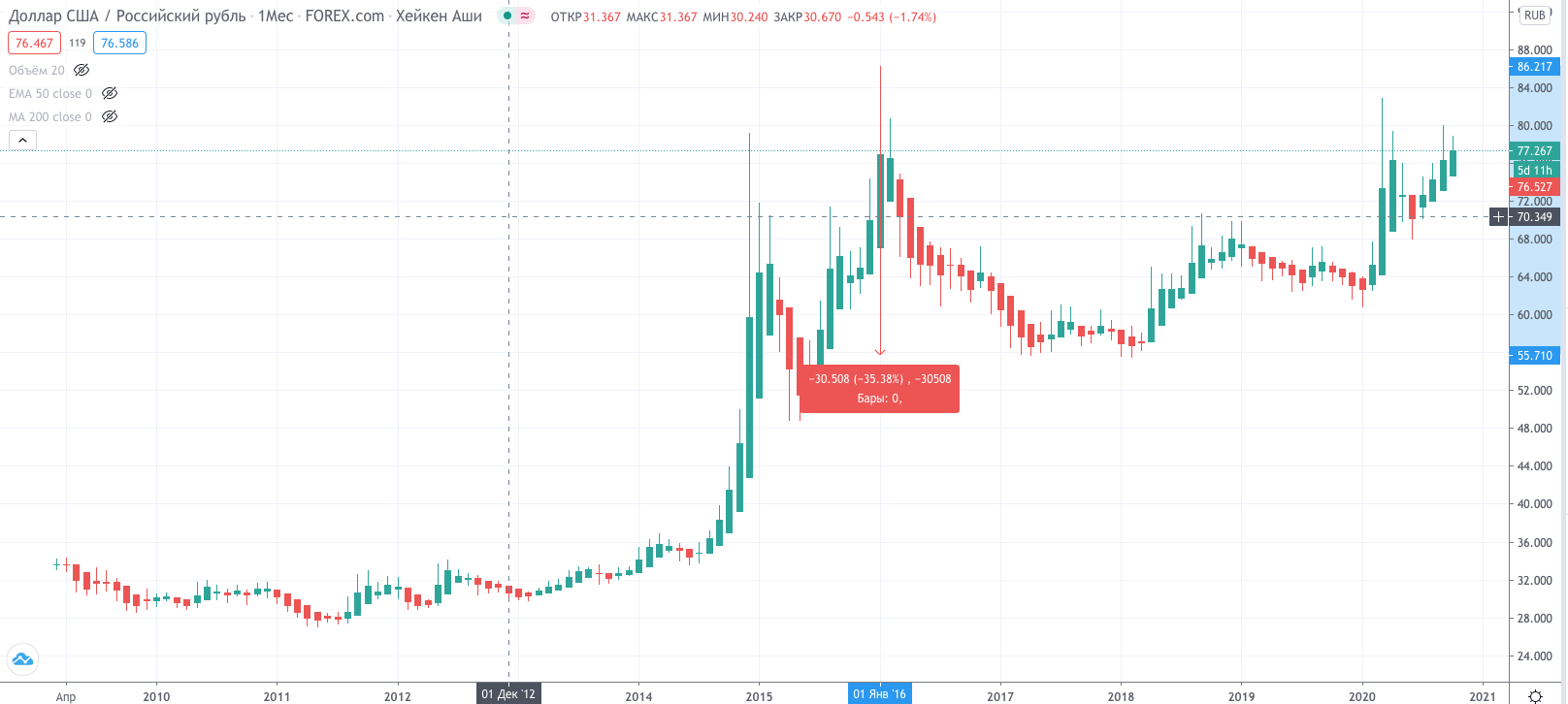 Почему курс доллара/еврок рублю растет?
Источник: https://ru.tradingview.com/chart/
2
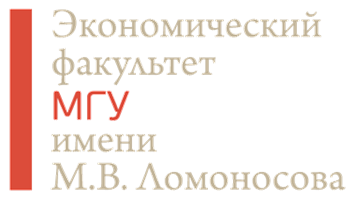 Когда закончится нефть…
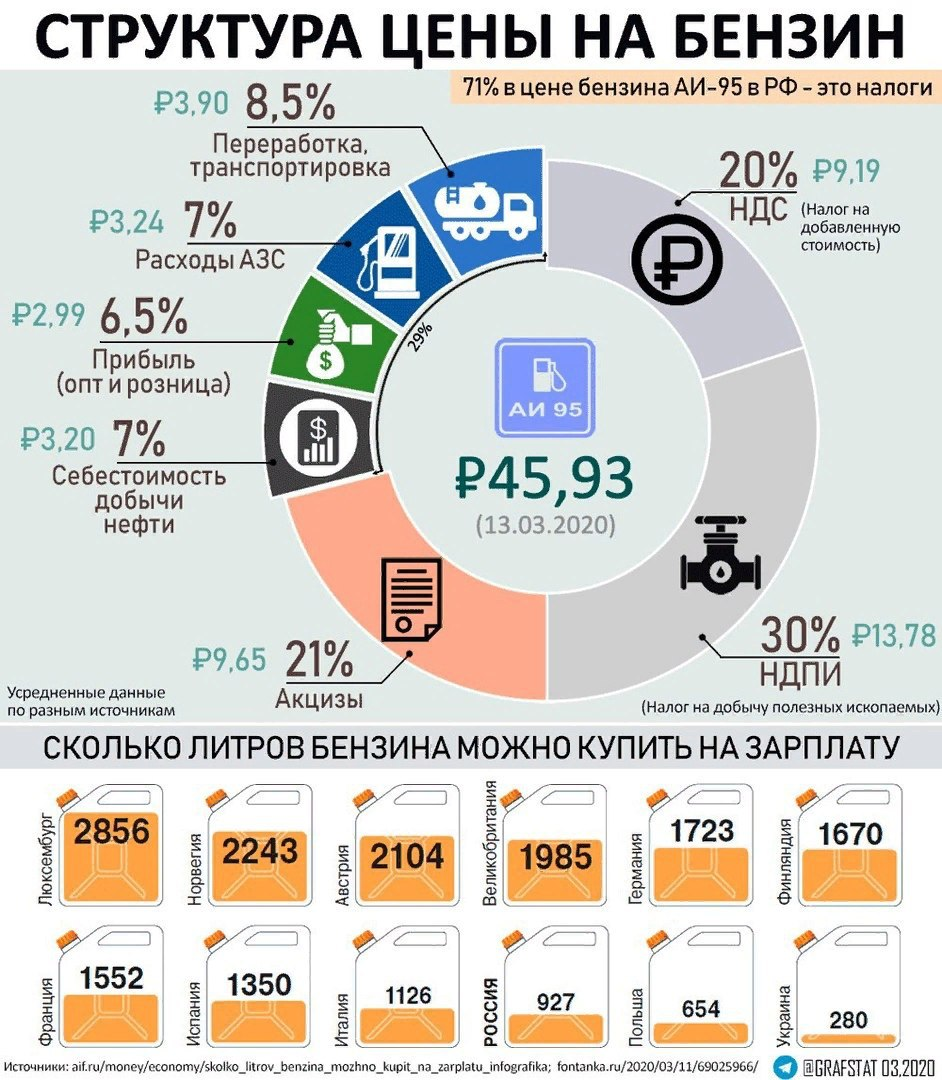 Почему растут ценына бензин (ведь Россия нефтедобывающая страна)?
Источники:
https://aif.ru/money/economy/skolko_litrov_benzina_mozhno_kupit_na_zarplatu_infografika
https://www.fontanka.ru/2020/03/11/69025966
3
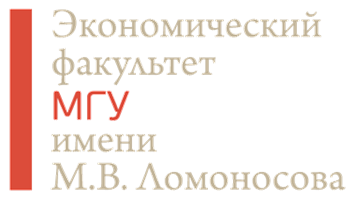 «Когда факты меняются, я изменяю свое мнение»
Дж.М.Кейнс
Вероятность дефолта по корпоративным облигациямв разрезе рейтинговых оценок S&P за 1981-2013 гг. (%)
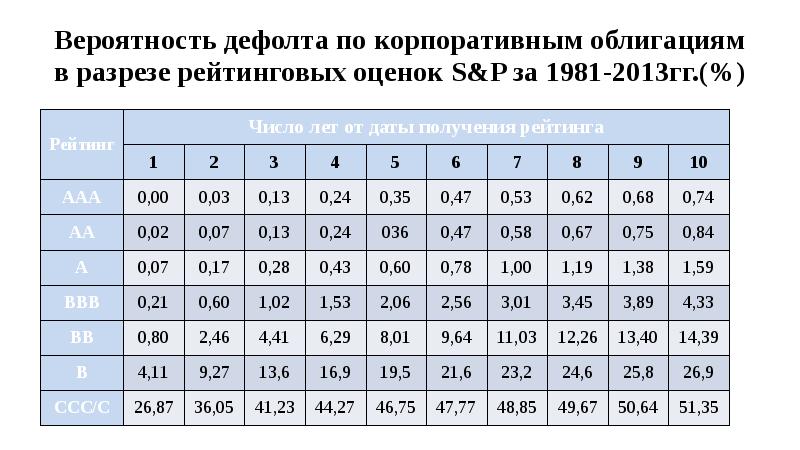 От чего зависит рейтинг банков и как частоон меняется?
4
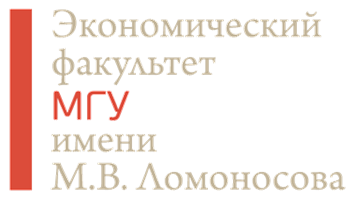 Инвестиционный вклад в банке:преимущества и риски?
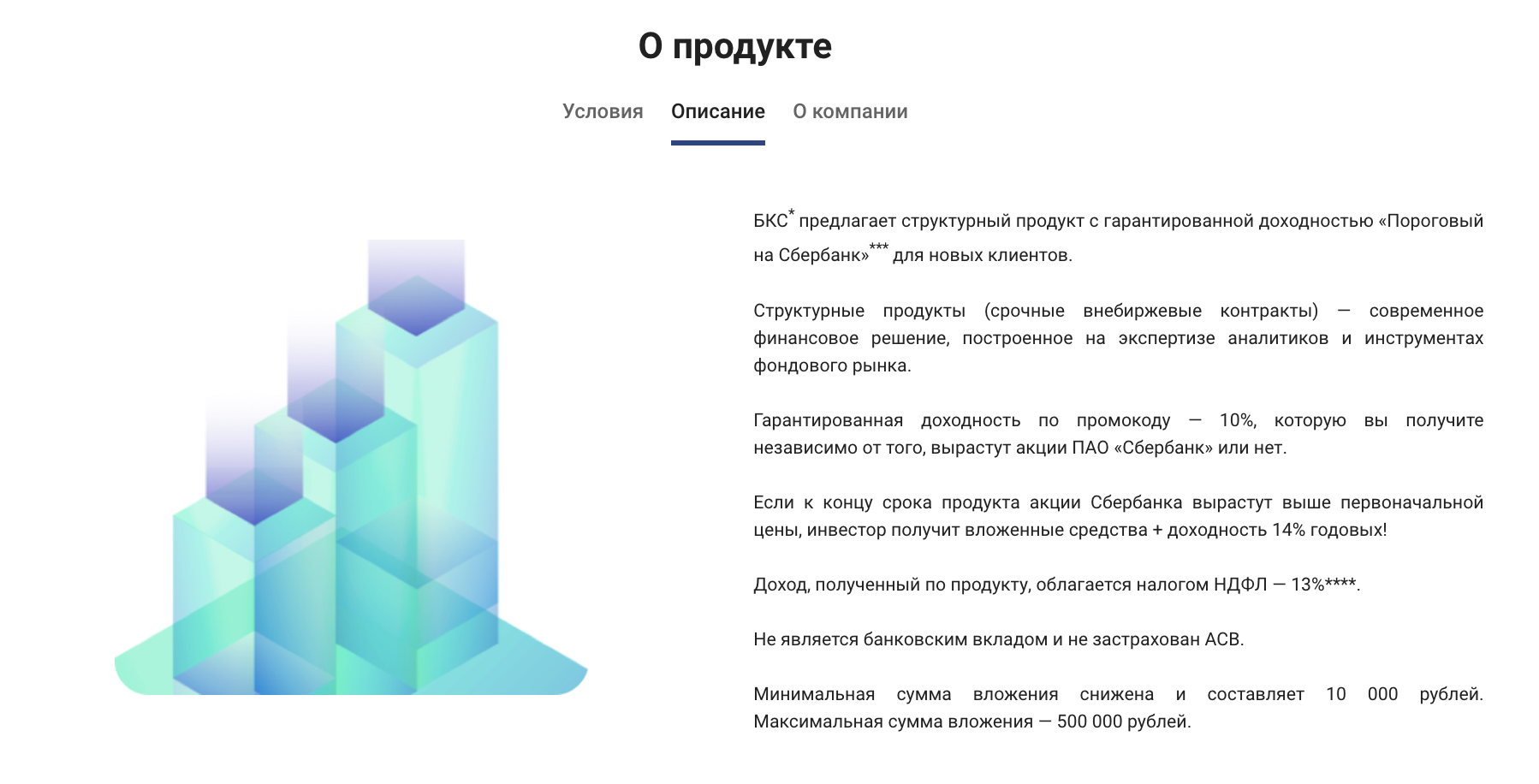 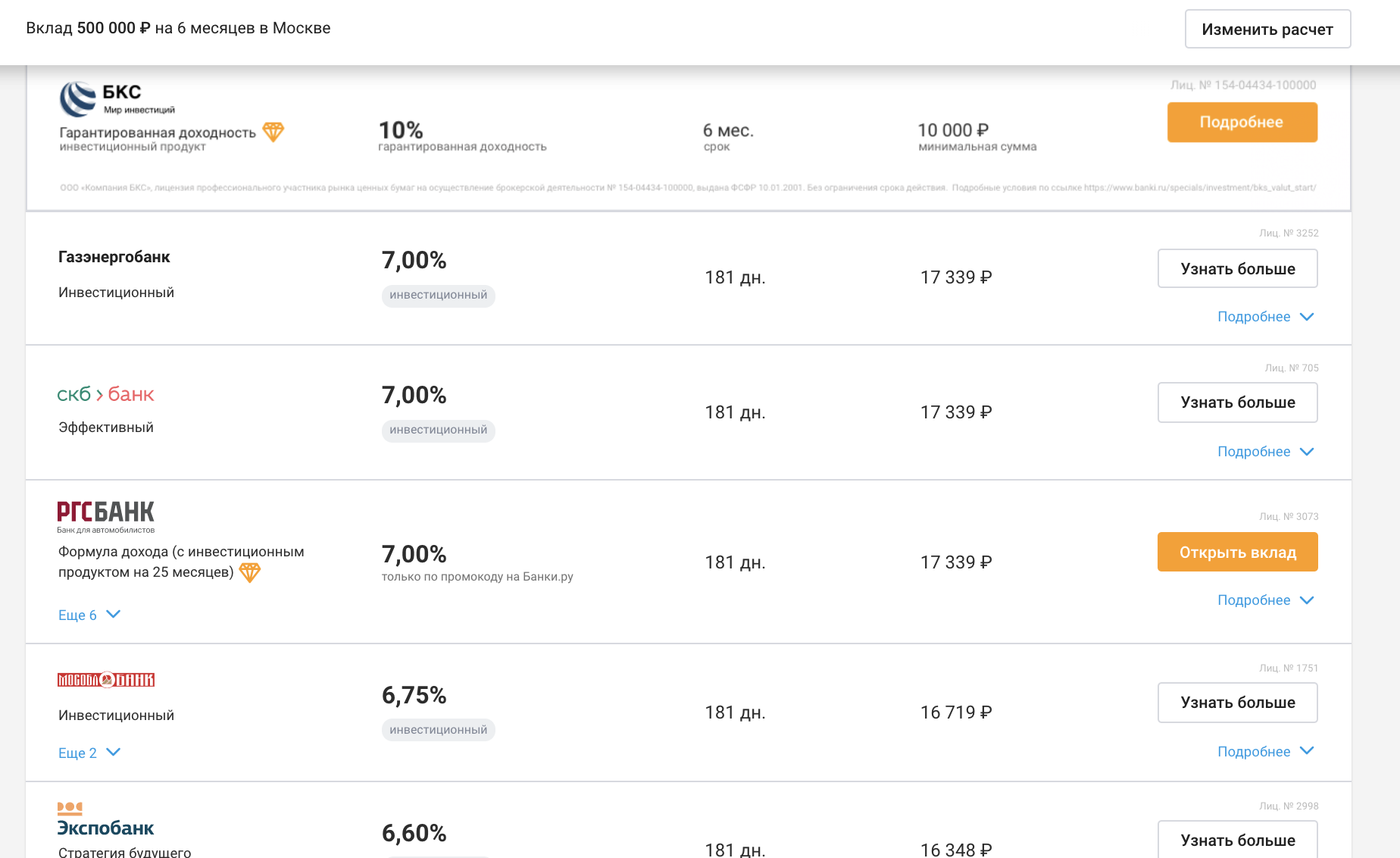 5
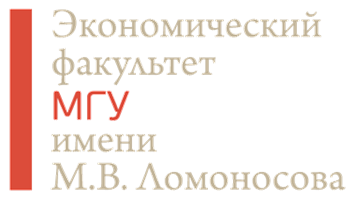 Будущее не всегдапредопределено прошлым
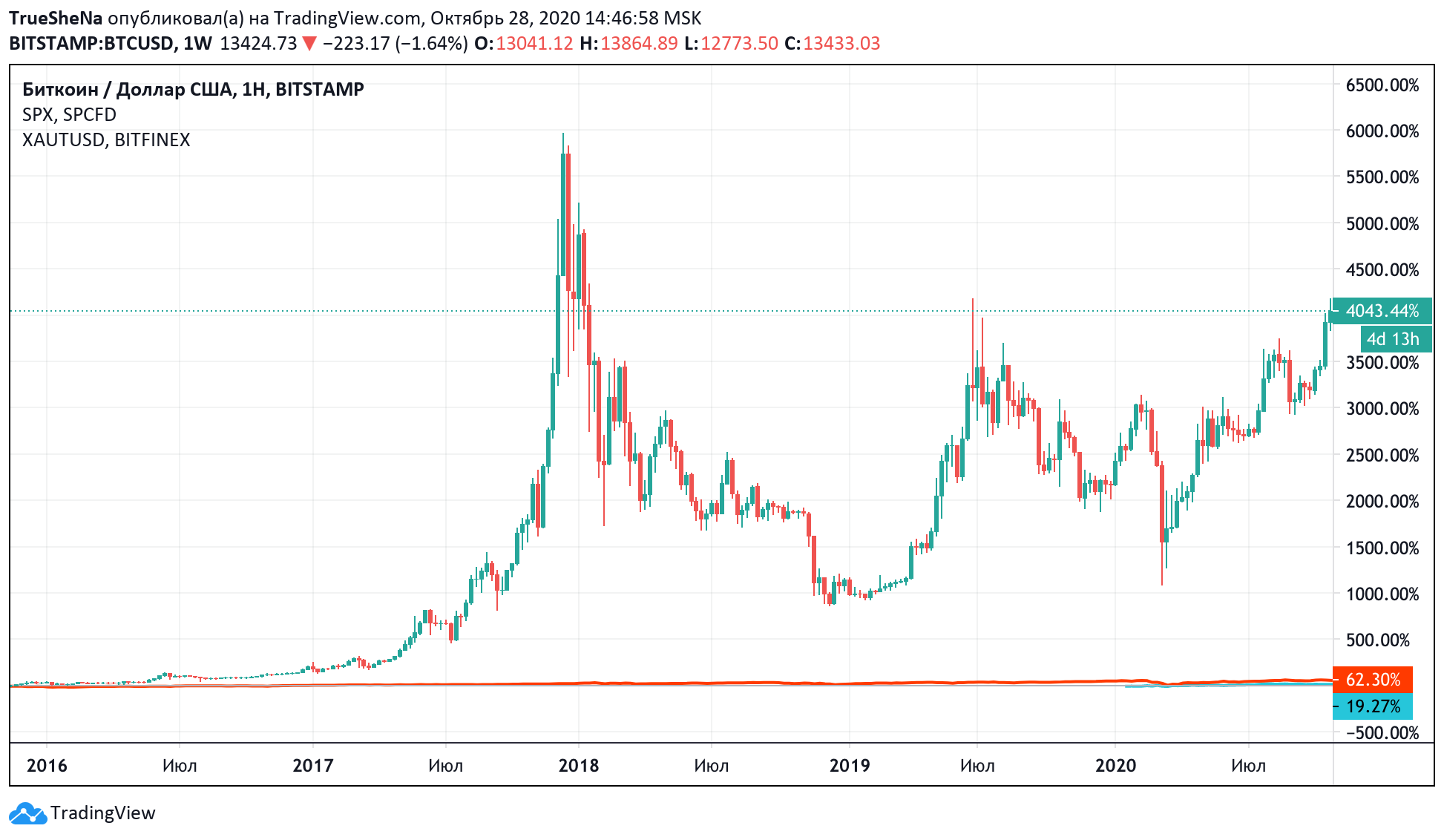 Как сейчас выгоднее вложить деньги: вклад или инвестиции или драгметаллы?
В зависимости от потребностей…
ответ будет меняться
Источник: https://ru.tradingview.com/chart/
6
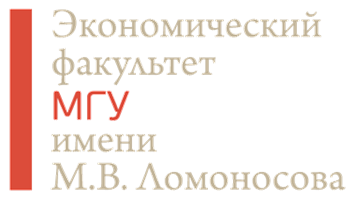 «Миллионы россиян не могут ошибаться…»
Можно ли копить деньги в рублях?
01.09.2020
Источник: http://www.cbr.ru/statistics/http://www.cbr.ru/collection/collection/file/29342/bbs2009_r.pdf
7
Чем больше свободных денег в экономике, тем выше инфляция
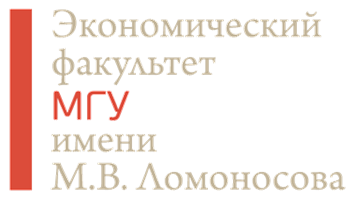 От каких факторов зависит уровень инфляции в России?
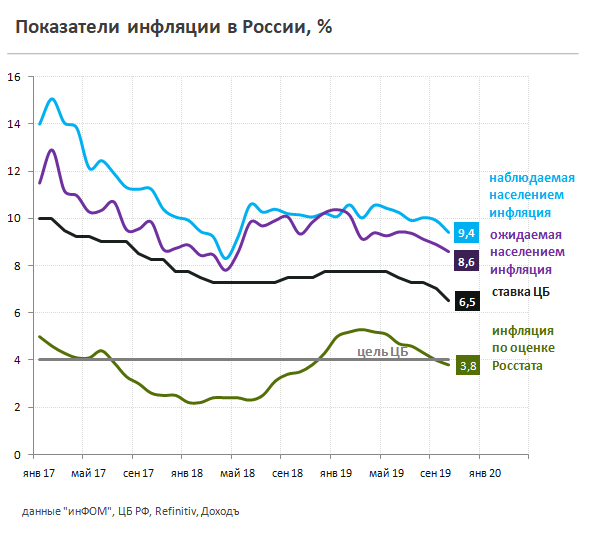 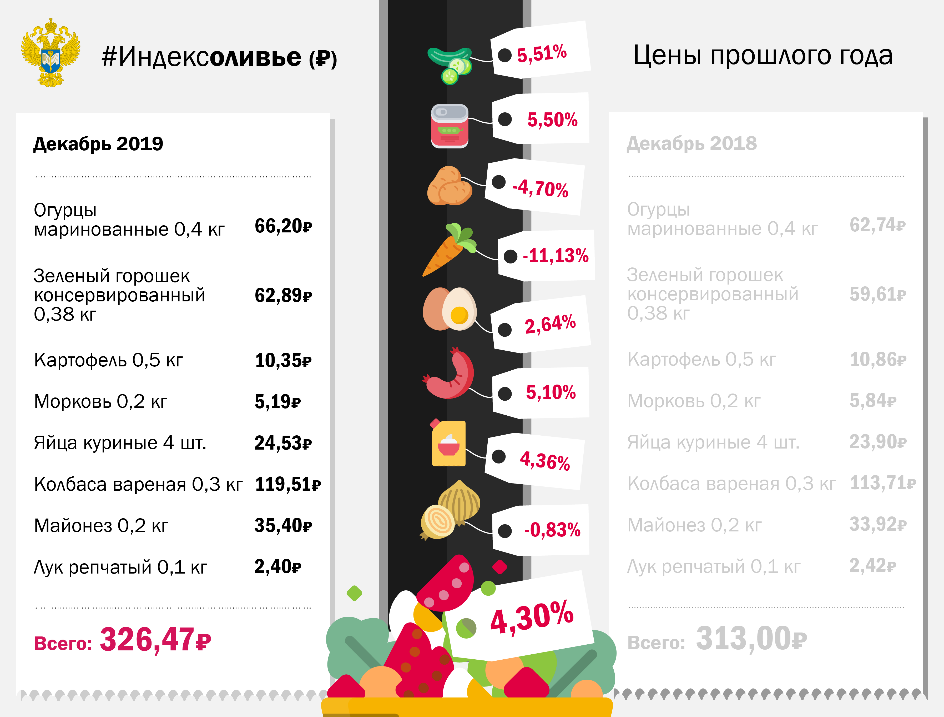 Показатели инфляции в России, %
От каких факторов зависит уровень инфляции в России?
Источник: раздел Инфографикаhttps://www.gks.ru/folder/70843
Источник: Стратегия на рынке облигаций. 2020 год. 03.12.19. https://www.dohod.ru/strategiya-na-ryinke-obligaczij.-2020
8
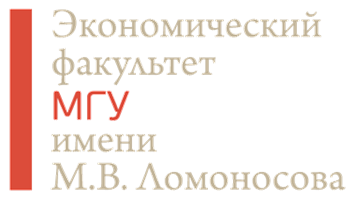 «Хотя мир в целом двигается вперед, молодежи приходится всякий раз начинать сначала»
И.В.Гете
На каких условиях оформляется банковская карта ребенку 14 лет?
2.1 Счет «детской» карточки привязывается к счету родителя (представителя)
1. Родитель или другой взрослый законный представитель обращается в банк с паспортом ребенка
2.2 Карта привязывается к отдельному счету подростка от 14 до 17 лет
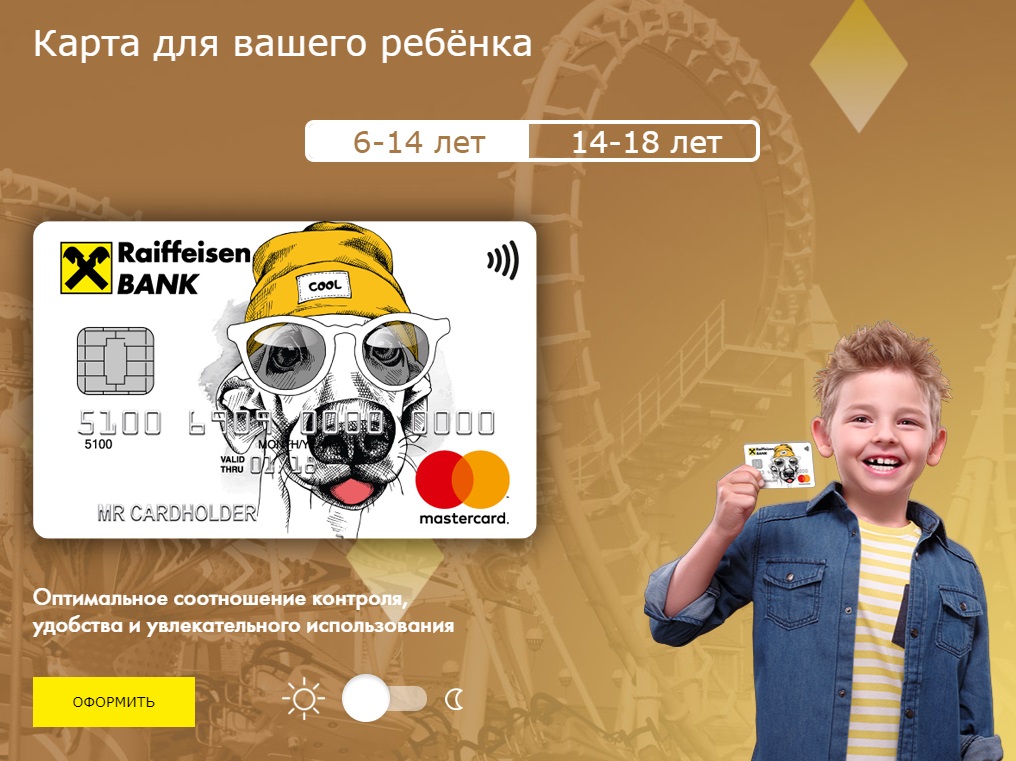 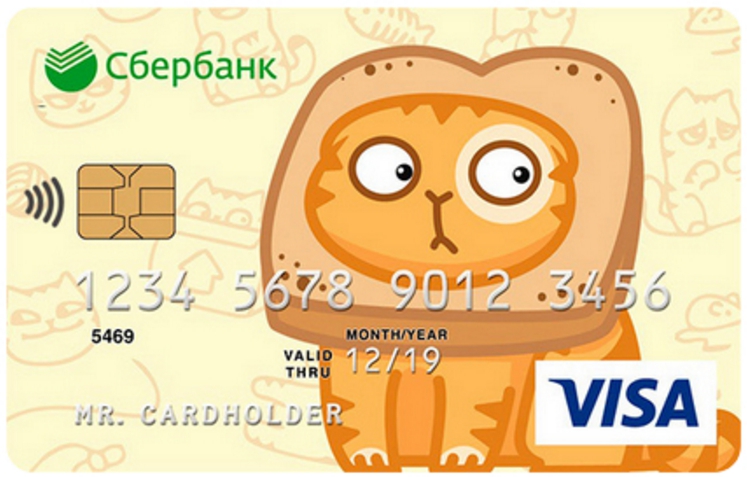 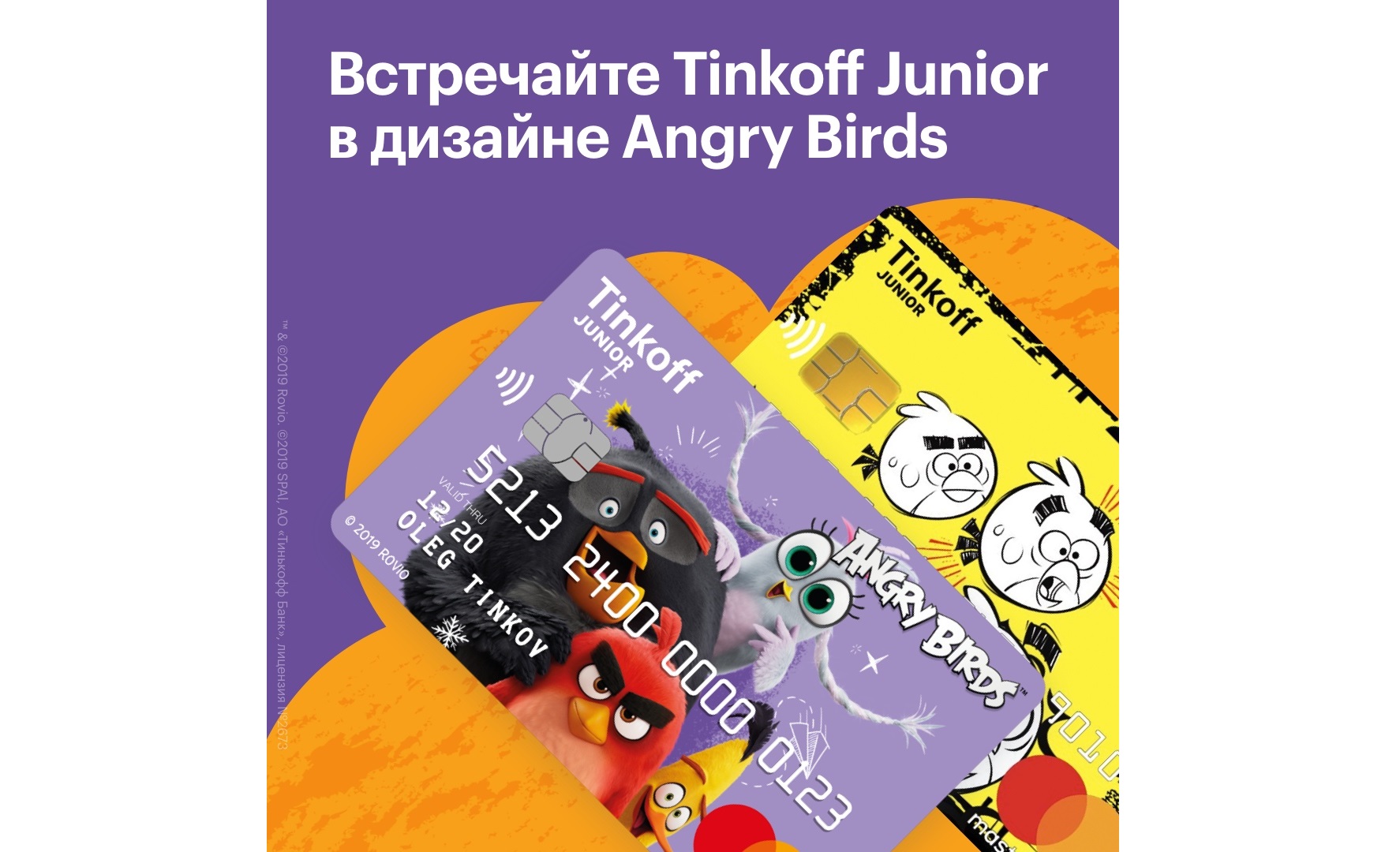 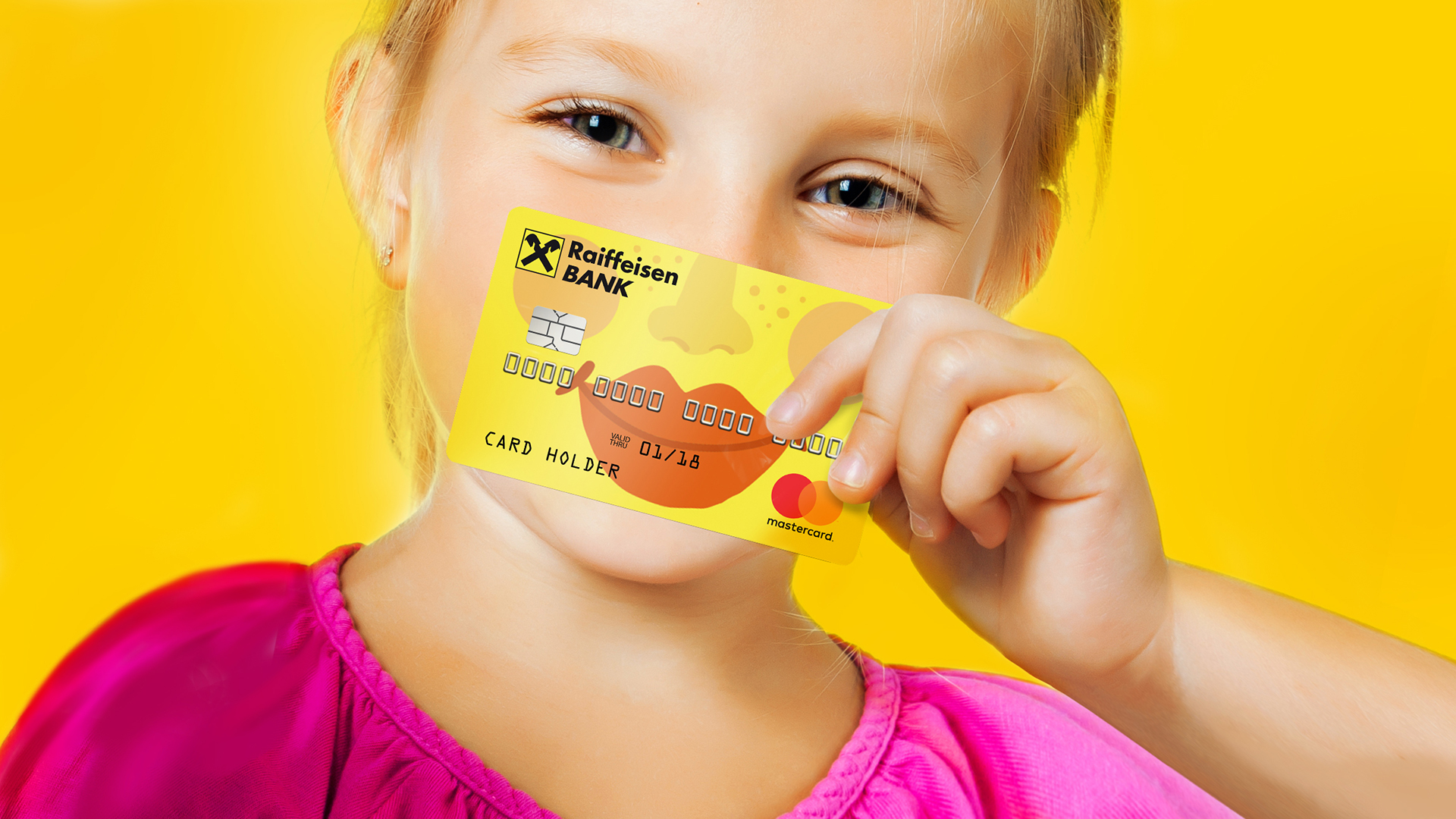 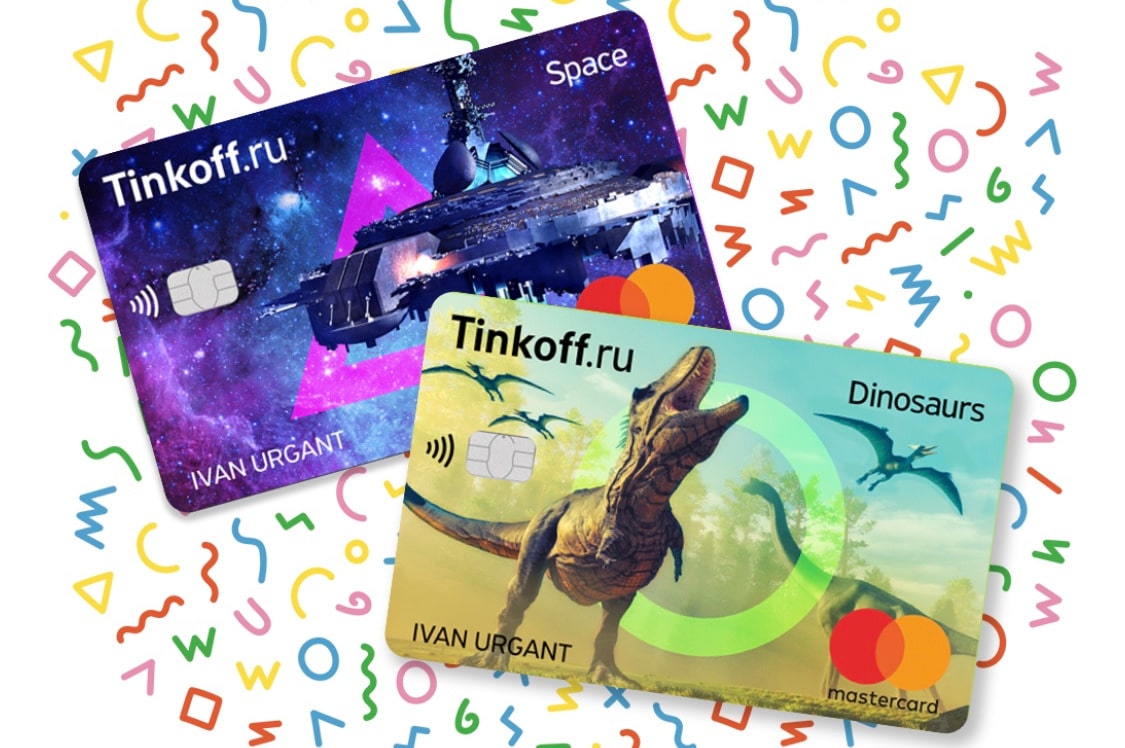 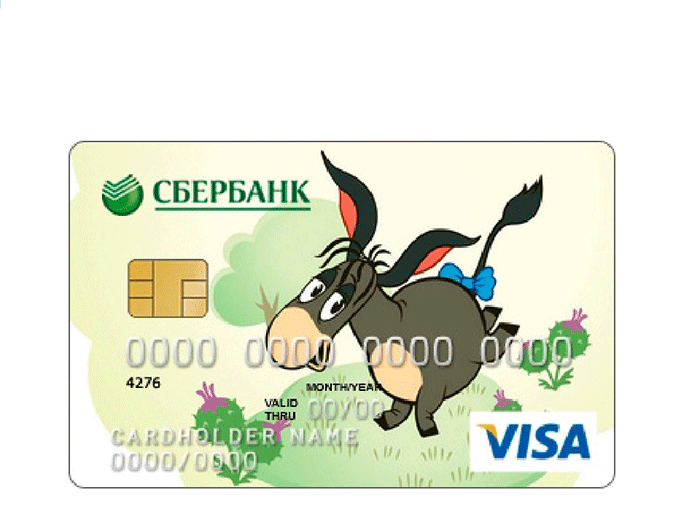 9
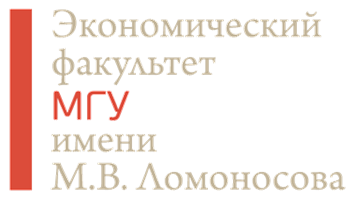 «Хотя мир в целом двигается вперед, молодежи приходится всякий раз начинать сначала»
И.В.Гете
Какие преимущества и недостаткиу банковских карт для детей?
10
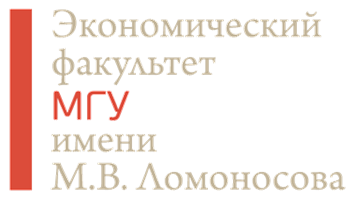 Как отвечать на сложные вопросы детей,которые они задают на занятиях:финансовый апгрейд для педагога
Трухачев Сергей Анатольевич,
заместитель декана экономического факультетаМГУ имени М.В.Ломоносова
31 октября 2020